Tiếng Việt
Bài 127: oang - oac
oang
oac
3. Tập đọc:
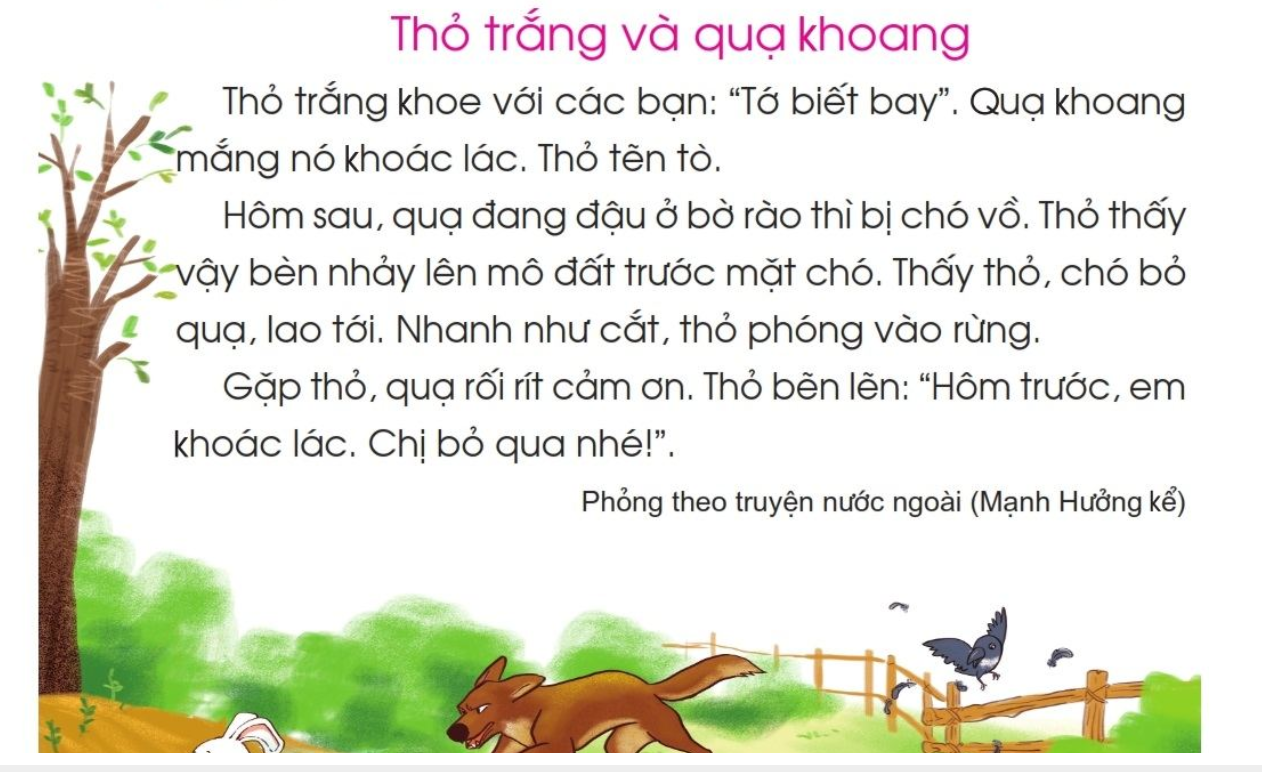 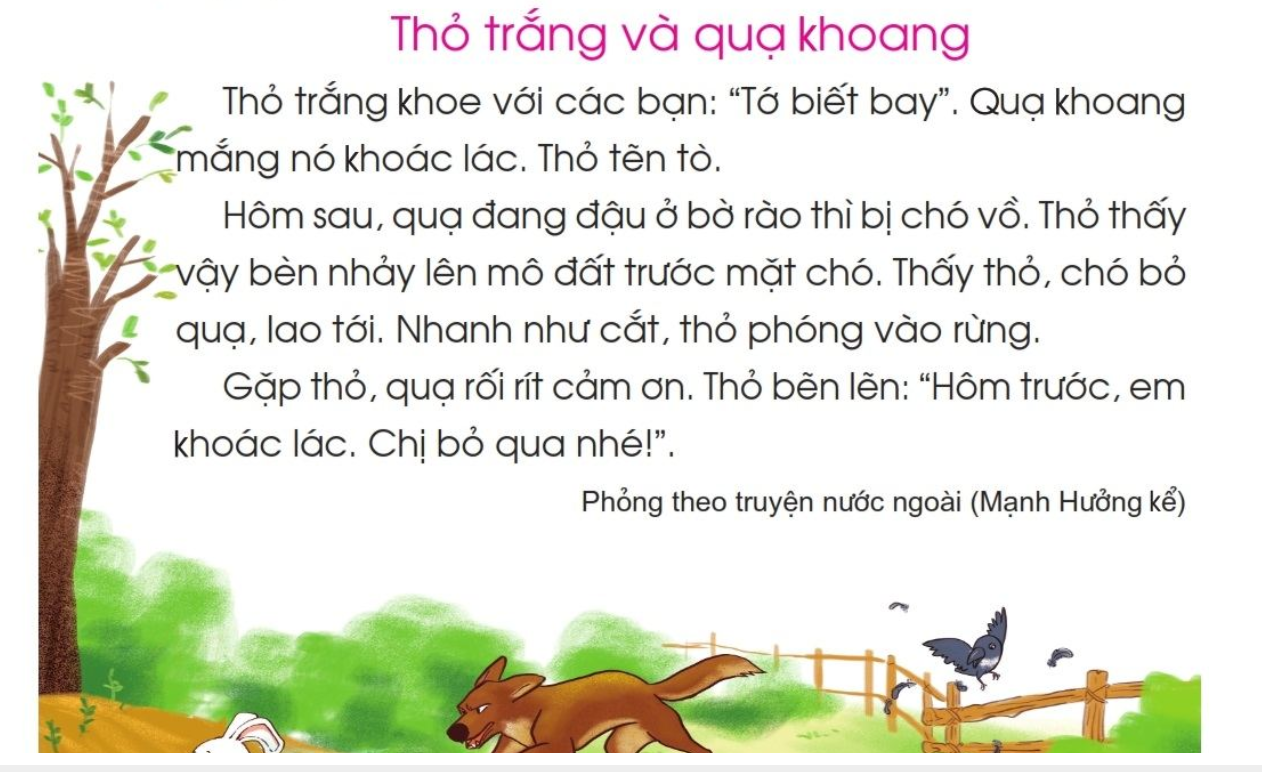 3
2
1
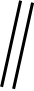 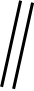 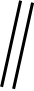 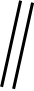 4
6
5
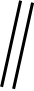 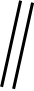 7
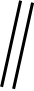 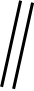 8
9
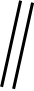 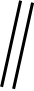 11
10
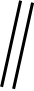 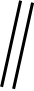 12
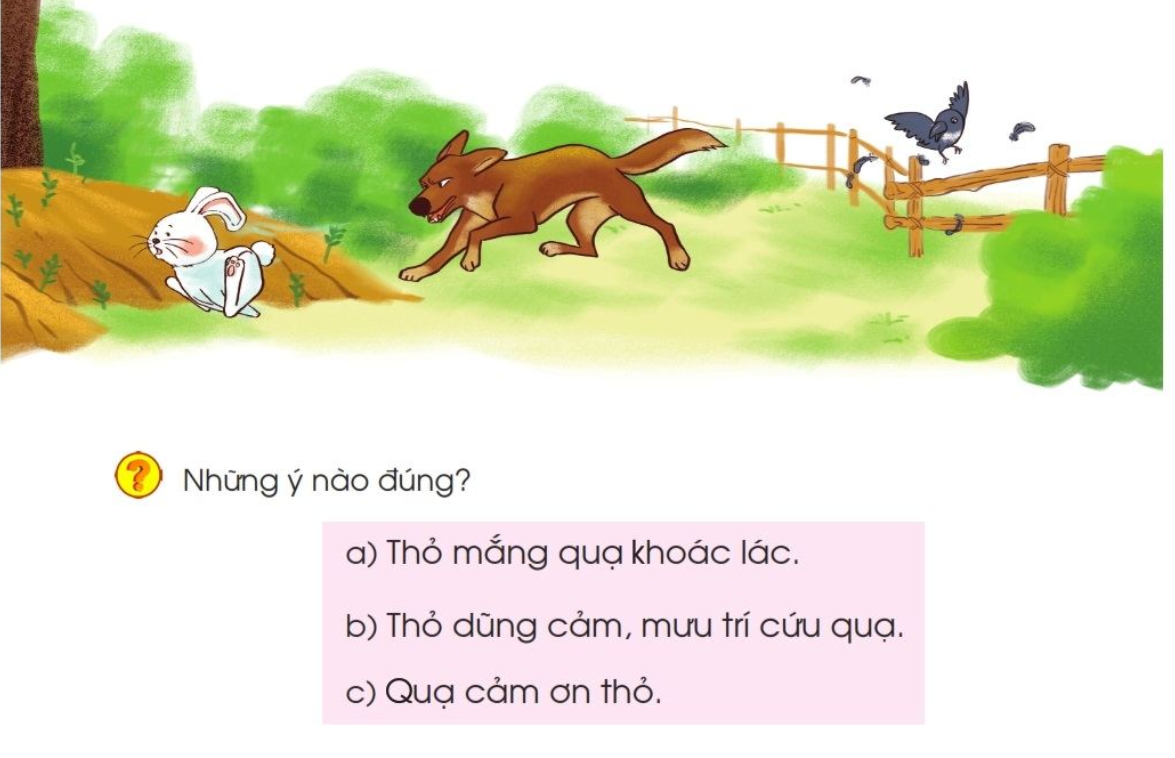